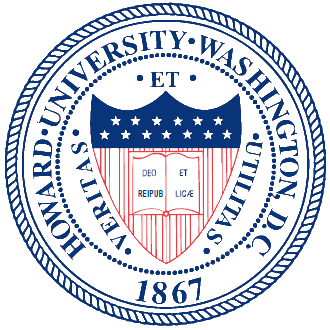 Howard university
Dr. Guang Yang
Assistant Professor of Marketing
School of Business
Howard University
Presentation at the Study Abroad Month at Central University of Finance and Economics, Beijing, China
Howard University
Howard University is a federally chartered, private, coeducational, nonsectarian, historically black university located in Washington, D.C., United States. It has a Carnegie Classification of Institutions of Higher Education status of RU/H: Research Universities (high research activity).

From its outset it has been nonsectarian and open to people of both sexes and all races. In addition to the undergraduate program, Howard has graduate schools of business, pharmacy, law, social work, medicine, dentistry and divinity.
Source Wikipedia.org
Howard University
Source: Wikipedia.org
History:
American history and Civil rights movement
Nobel Peace Price, Ralph Bunche, 1950
In 1965, President Lyndon B. Johnson delivered a speech to the graduating class at Howard, where he outlined his plans for civil rights legislation and endorsed aggressive affirmative action to combat the effects of years of segregation of blacks from the nation's economic opportunities.
Campus
The 256 acres (1.04 km2; 0.400 sq mi) campus is located in northwest Washington. Howard University has several historic landmarks on campus, such as Andrew Rankin Memorial Chapel, Fredrick Douglass Memorial Hall, and the Founders Library. Howard University has ten residence halls in which students can live. Howard's buildings and plant have a value of $567.6 million.

Howard University is home to WHUR-FM 96.3, also known as Howard University Radio. 
Howard is also home to WHUT-TV, which is a television station located on campus beside WHUR-FM.
Schools and colleges
School of Business
College of Arts and Sciences
School of Communications
College of Dentistry
School of Divinity
School of Education
College of Engineering, Architecture & Computer Sciences
Graduate School
College of Medicine
College of Nursing & Allied Health Sciences
College of Pharmacy
School of Social Work
School of Law
School of Business
Founded in 1970, 45 year Anniversary coming up
First AACSB accreditation in 1976
Just past reaccreditation under the new standards last year.
The School will soon welcome you to participate in our upcoming building campaign which will fund a future state-of-the-art brick-and-mortar headquarters for classes, conferences, case competitions and lectures.
Students & Tuition
About 800 undergraduate students
MBA Students
58 enrolled (full-time)
25 enrolled (part-time)
Tuition
$31,290 per year (full-time)
$1,740 per credit (part-time)
$62,500 total program (executive degree)
Programs of Study
Why Howard?
Great Location: Political Center of the Nation
Small classes: Faculty student ratio favorable to Chinese students
Few Chinese students, so you are special
Diversity and equal opportunity for all
Career and Professional development opportunities
Apply online:
http://www.howard.edu/enrollment/apply/instructions-undergrad.htm
Questions?